GETTING YOUR BOOK TO MARKET 
The Finishing Touches
Copyright Registration
Advertising and Promotion
[Speaker Notes: Once you’ve finished your manuscript, it will be time to be thinking about the finishing touches that will get your book to market. In this section, we’ll discuss issues that relate to how your book is published, priced, and packaged. We’ll also talk about terms that relate to registering the copyright in your work, and provisions related to advertising and promoting your work.]
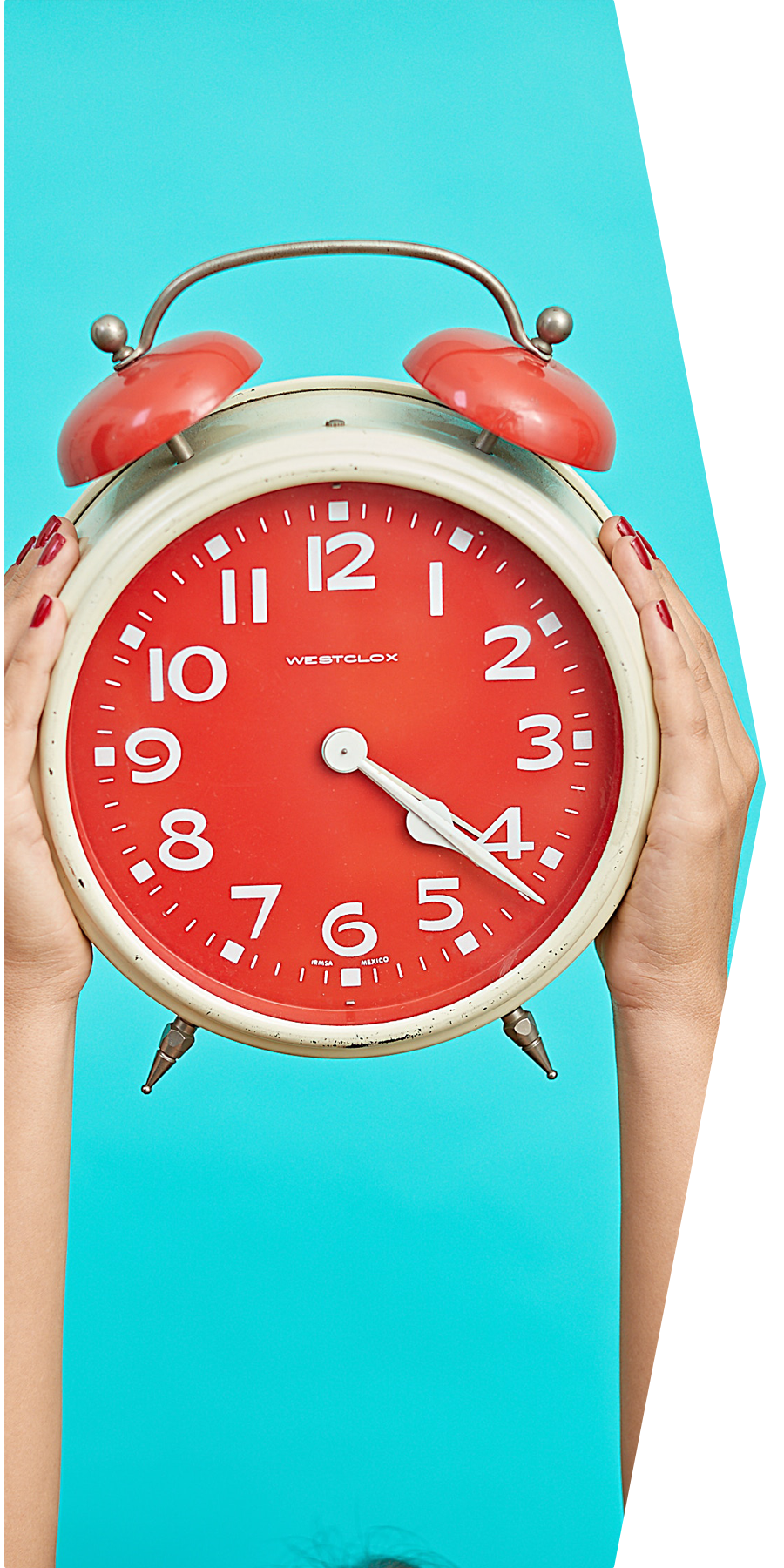 Duty to Publish
Obligate the publisher to publish the work and provide a timeline for publication.
Author-Friendly Options
Be specific (e.g., within 18-24 months of acceptance instead of “at a time publisher deems appropriate”).
Avoid catch-all phrases that allow publisher to push back publication at its sole discretion. 
Specify a timeframe for publication if external circumstances (“acts of God”) delay publication.
Include reversion clause in event publisher fails to publish.
[Speaker Notes: Your contract might include a “duty to publish” provision which obliges your publisher to publish the book and provides a timeline for publication. Here, it is a good idea to include a specific timeframe for publication, rather than leaving it open to the publisher’s complete discretion. It is common for a publisher to be given 18-24 months after it has accepted your completed manuscript to publish it.
 
While it is common for a contract to include exceptions to the duty to publish for events that are outside of the publisher’s control (things like natural disasters or labor disputes), watch out for catch-all phrases that allow the publisher to push back the publication date at its sole discretion. For additional clarity, authors may want to specify a timeframe for publication if external circumstances delay the publication.
 
Finally, in the event the worse happens and the publisher fails to publish, it is a good idea to include a clause that says that the rights revert to the author if the publisher fails to publish the book in a timely manner.]
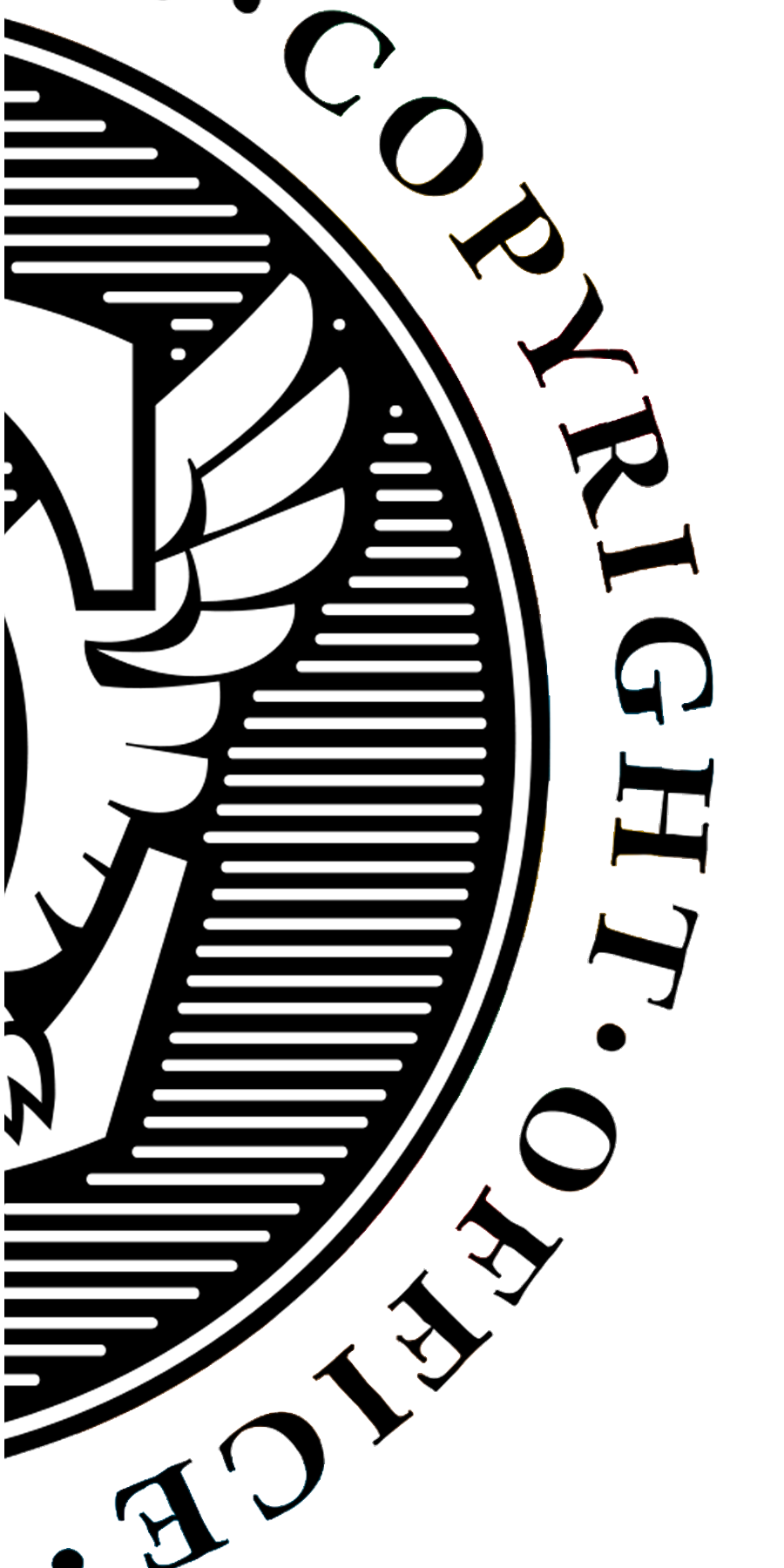 Copyright Registration
Identify who is responsible for registering a work.
Author-Friendly Options
If the publisher is responsible for registering the work, clarify that it should be done within 3 months of publication.
If the publisher will add a copyright notice, consider asking for the notice to recognize fair use.
[Speaker Notes: Your book should be registered with the U.S. Copyright Office within three months of publication. Oftentimes, publication contracts will explicitly say who is responsible for registering a work. In practice, it is common for publishers to register copyright in the author’s name. Because there are substantial benefits for registering a copyright within three months of publication, it is a good idea to clarify that the publisher should register the copyright within that timeframe.
 
You might have noticed that a lot of copyright notices include the add-on “All Rights Reserved. No part of this book may be reproduced without permission in writing from the publisher.” Legally speaking, this is not completely accurate because under U.S. copyright law, fair uses are allowed without permission from the copyright owner. What this notice may do is scare people away from using your work in ways that are allowed and encouraged by law. Therefore, if you want to encourage fair uses of your work, you may want to negotiate that this “All Rights Reserved” language be removed or replaced with something friendlier like “All rights reserved: For permission to reproduce more of the content than the law allows, contact the publisher.”]
Credits
Authors Alliance is grateful to Arcadia – a charitable fund of Lisbet Rausing and Peter Baldwin – for a grant that supported the creation of these slides.
Thanks to the creators who made and released these resources for free:
Graphics (slide 1) by SlidesCarnival, CC-BY 4.0
Clock by Malvestida Magazine on Unsplash